@YourName
Thank you for listening
[Speaker Notes: 模板来自于 http://docer.wps.cn]
更多精品PPT资源尽在—PPT宝藏！
www.PPTBZ.com
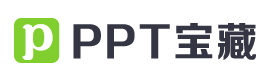 [Speaker Notes: 模板来自于 http://www.ypppt.com]